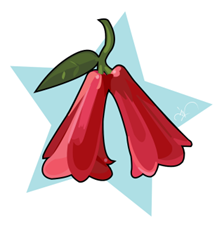 PLANIFICACIÓN  PARA EL AUTOAPRENDIZAJESEMANA N° 24CLASE VIRTUAL SEXTO AÑO ALENGUAJE   DE 08 DE SEPTIEMBRE
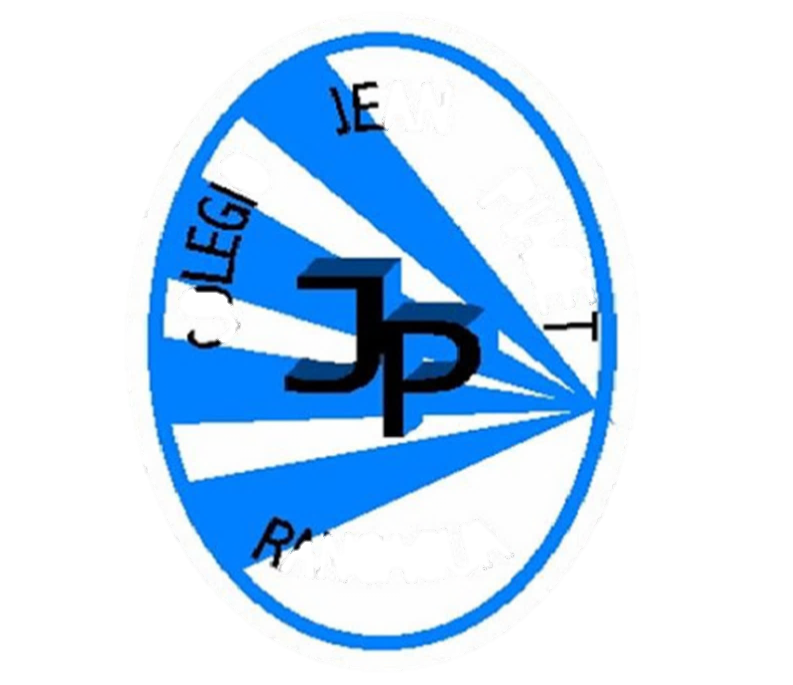 Colegio Jean Piaget
Mi escuela, un lugar para aprender y crecer en un ambiente saludable
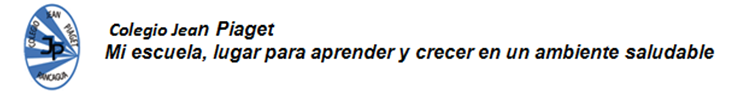 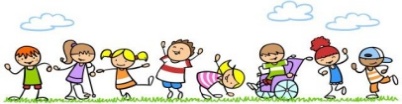 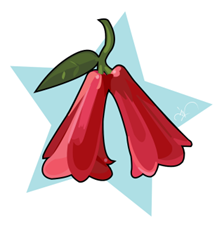 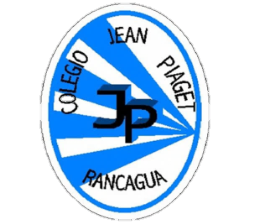 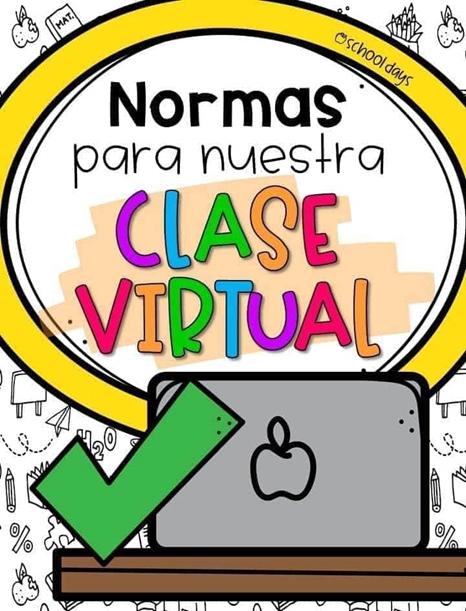 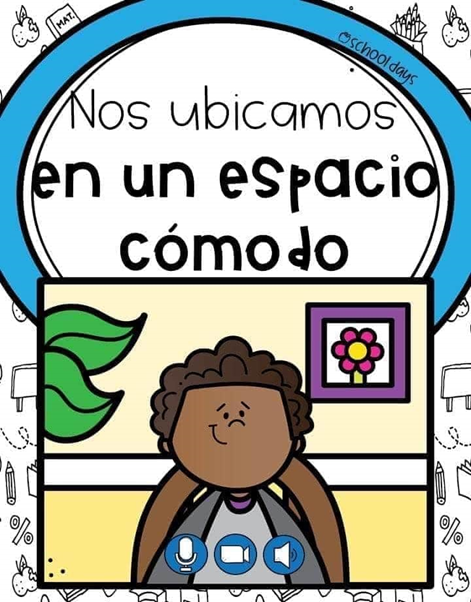 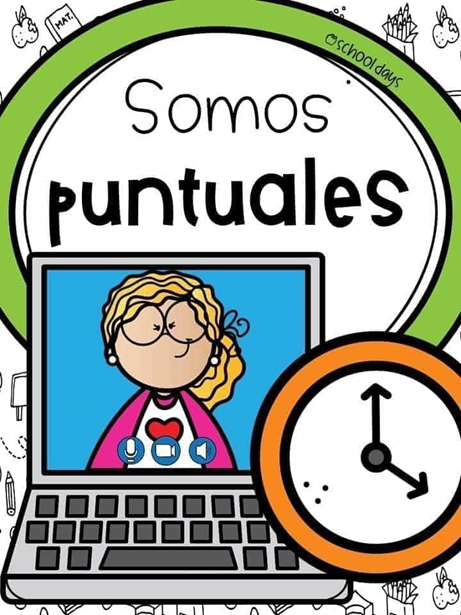 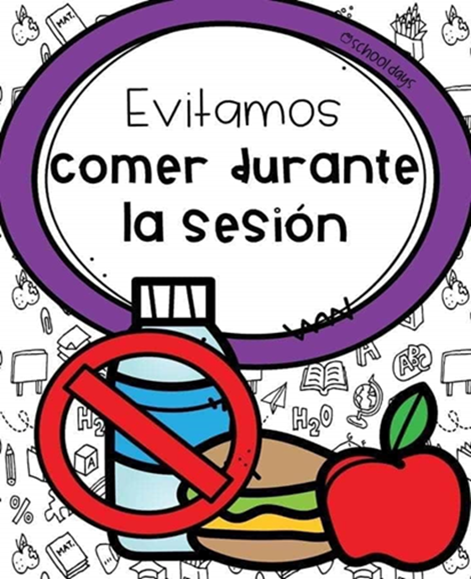 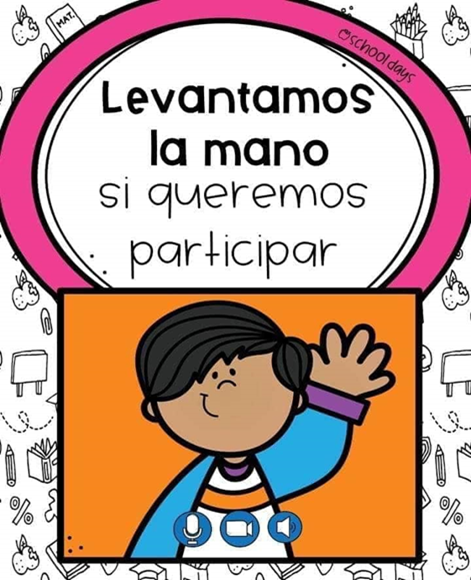 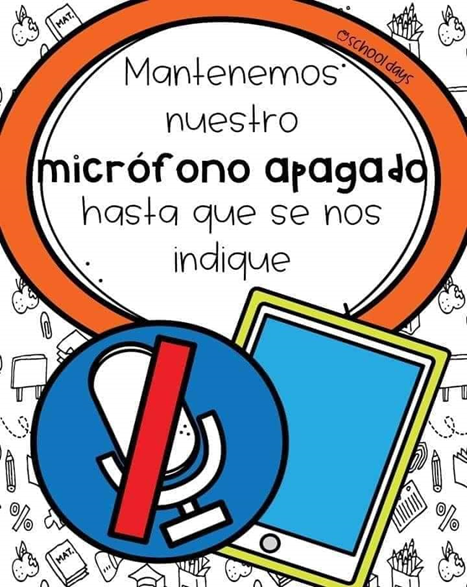 Importante:
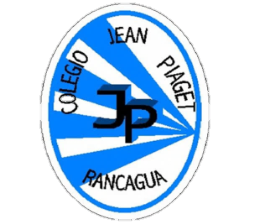 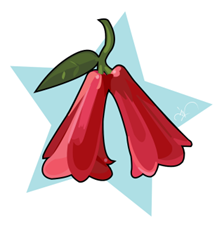 Cuándo esté la animación de un lápiz, significa que debes escribir en tu cuaderno
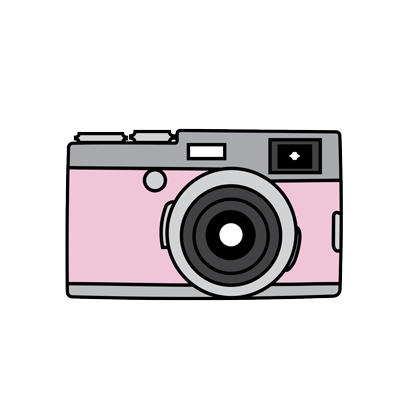 Cuándo esté esta animación de una cámara fotográfica, significa que debes mandar reporte sólo de esa actividad (una foto de la actividad)
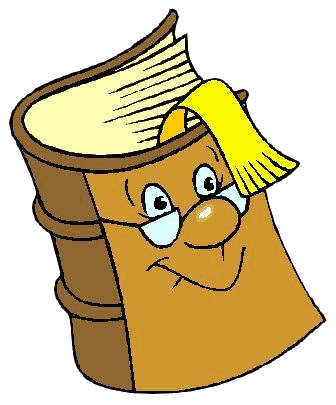 Cuándo esté esta animación de un libro, significa que debes trabajar en tu libro de estudio.
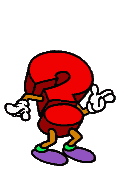 Cuándo esté esta animación de un signo de pregunta, significa que debes pensar y analizar, sin escribir en tu cuaderno. Responder de forma oral.
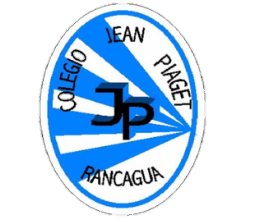 MOTIVACIÓN
TE INVITO A DISFRUTAR DE UN ENTRETENIDA INFORMACIÓN SOBRE LAS HISTORIETAS
https://www.youtube.com/watch?v=eKnQOsfHeDU
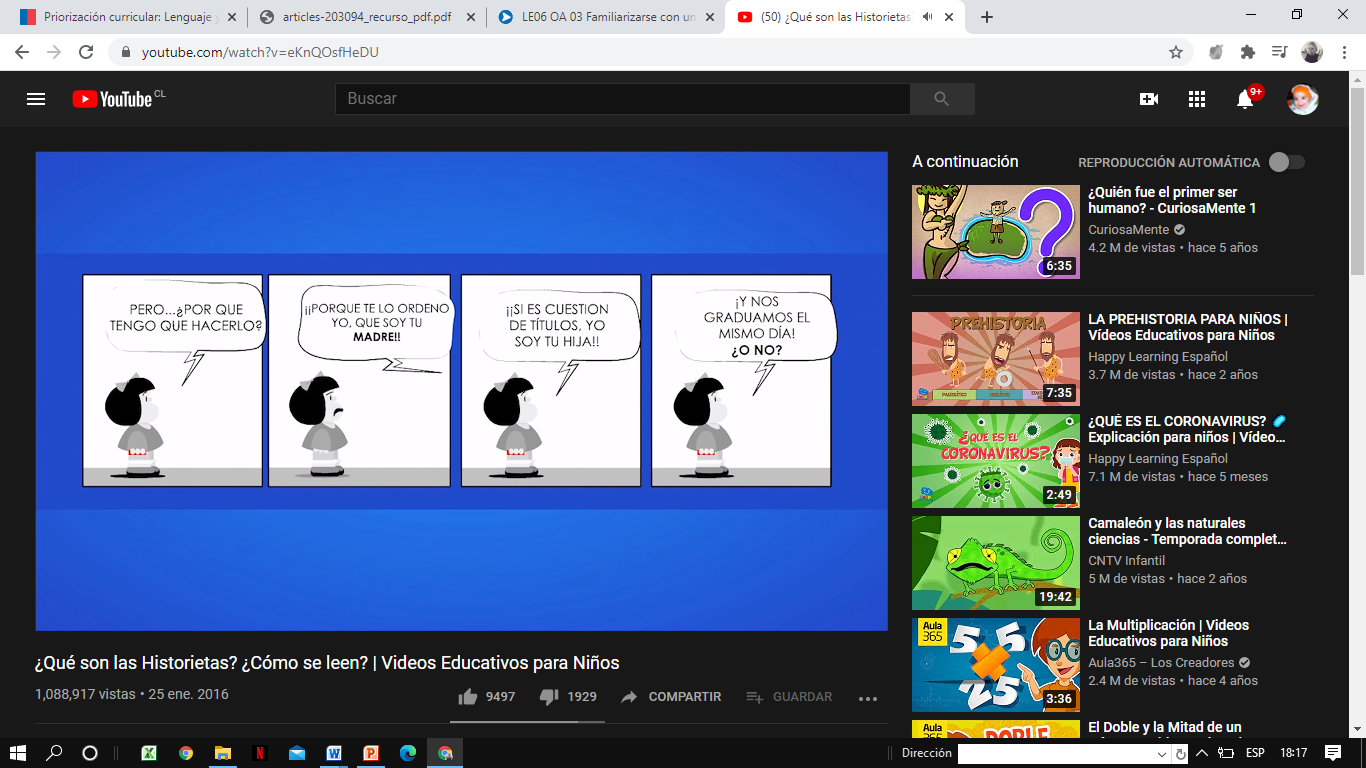 Para que lo veas en casa
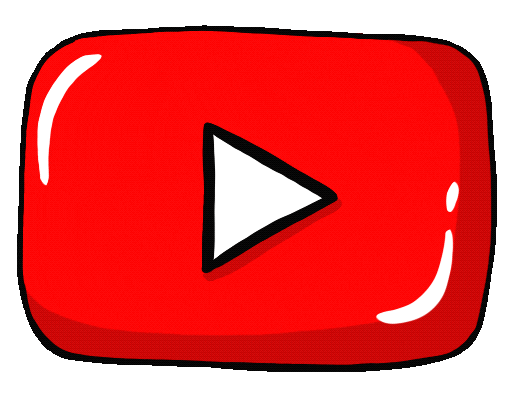 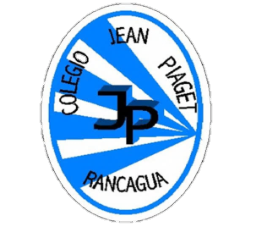 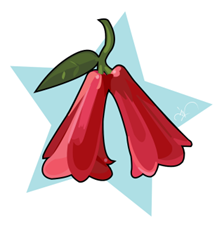 Te invitamos a activar tus aprendizajes                                      previos, realizando la siguiente actividad.
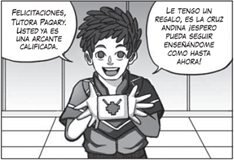 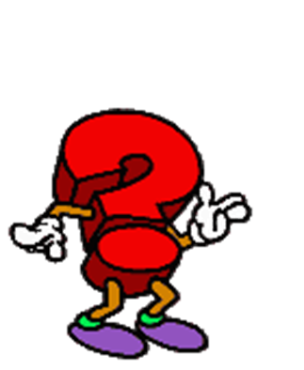 1 ¿Qué te resulta más entretenido al leer un cómic?, ¿por qué?
2 ¿Qué emociones expresa el rostro del personaje?, ¿cómo lo supieron?
4 ¿Creen que entenderían de la misma forma esta narración si solo pudieran observar las imágenes o leer el texto?
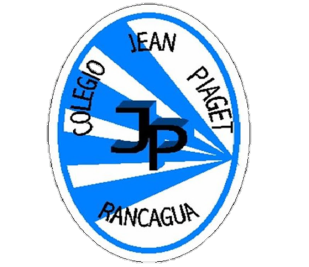 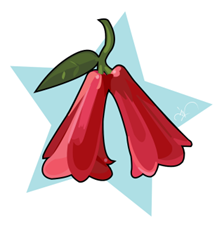 OBJETIVO DE LA CLASE
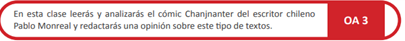 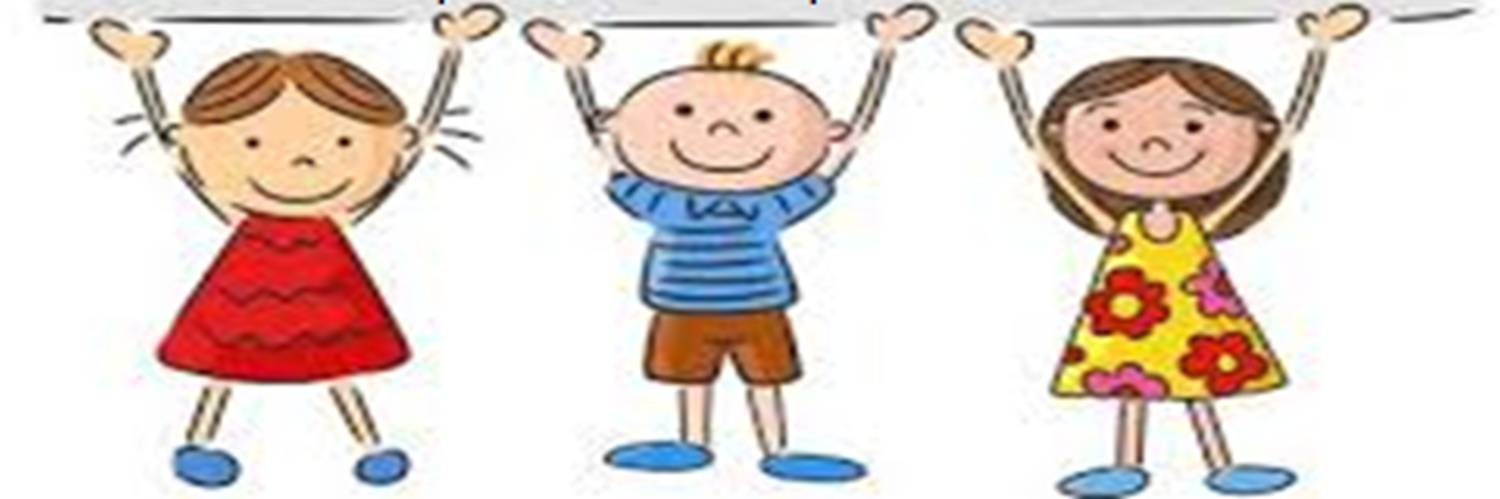 PROFUNDIZAMOS  NUESTROS CONOCIMIENTOS
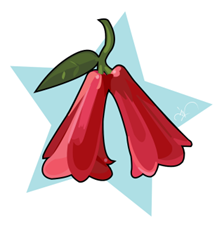 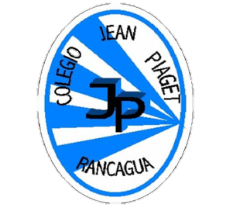 El cómic
El cómic o historieta es una narración hecha a través de una secuencia de dibujos con diálogos o pensamientos de sus personajes, que se muestran en pequeñas burbujas
Tiene una estructura narrativa:
• Situación inicial
• Desarrollo de las acciones.
• Situación final
Sus personajes pueden ser personas, animales u objetos con actitudes humanas.
Las historias pueden ser de varios tipos: bélicas, humor, policiales o románticas, entre otras. Su objetivo es entretener
Antes de leer

• ¿Sabes en qué región de Chile se ubica el llano de Chajnantor?, ¿dónde piensas que se ubica?

Hora de leer
 1.- Lee el cómic Chanjnanter (Página 184  - 191 ) 











.
ACTIVIDAD
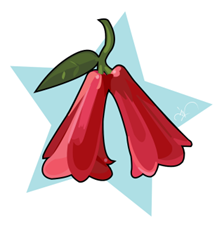 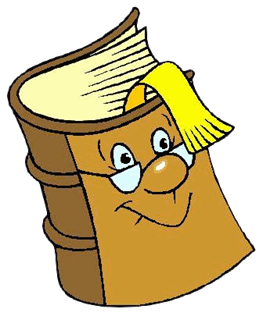 Cuida que tu lectura sea fluida, respeta la puntuación y la correcta pronunciación de cada palabra, siguiendo el orden de las viñetas.
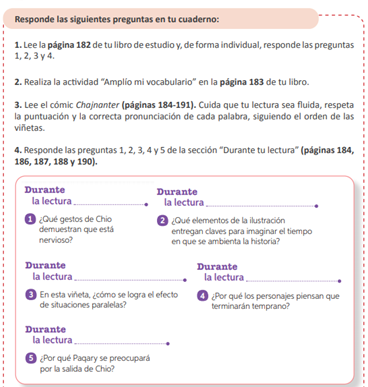 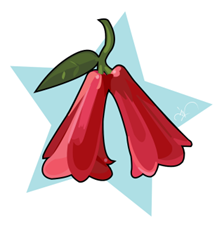 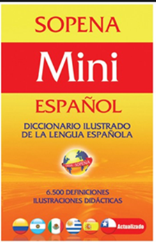 AMPLIO MI VOCABULARIO
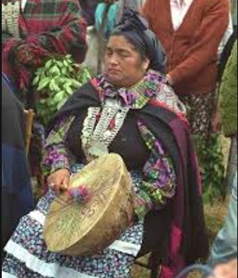 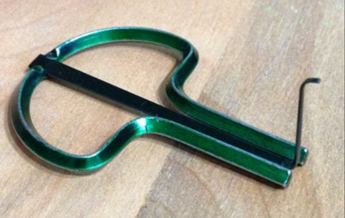 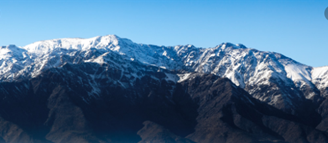 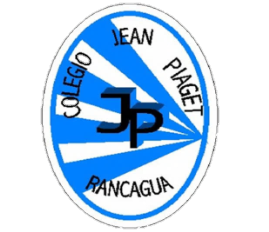 RESPONDE LAS SIGUIENTES PREGUNTAS EN TU CUADERNO.
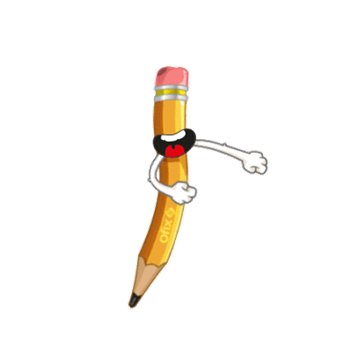 Después  de leer
.
[Localizar información]
1. ¿Qué regalos recibe Paqary tras convertirse en arcante?
2. ¿Quiénes son los arcantes? Indica sus nombres.

[Relacionar e interpretar información]
3. ¿Por qué Chio sufrió un accidente? Responde usando la Estrategia de lectura de la página 193.
4. ¿Qué acciones ocurren a causa de la activación de la alarma?
5. Describe a Chio, de acuerdo a la forma en que se comporta. Ejemplifica con sus acciones o actitudes.

[Reflexionar sobre el texto]
6. ¿De qué manera el formato de cómic potencia la historia de Chajnantor?
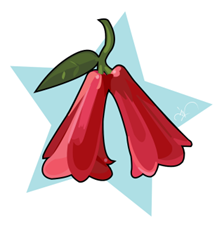 TAREA
Lee las siguientes palabras de Pablo Monreal, autor de Chajnantor y responde. 

“Pasaba todas las clases dibujando, todas las semanas inventando una nueva historia, un nuevo personaje, un sistema de personalidades que pudiera mantener tensión dentro de un mundo ficticio. Tengo cajones y cajones de proyectos por hacer. Sin embargo, siempre me fue muy bien en el colegio y a los dieciséis años me iba muy bien en los ensayos PSU, y por el contexto en que crecí, mucha gente esperaba mucho de mí, entonces no quedaba bien decir “voy a ser dibujante de cómics”. El mundo se equivoca y subestima a los cómics, y la única forma de demostrar que es así es haciendo obras, y mostrando sus posibilidades. Yo me eduqué de muchas cosas, pero principalmente leyendo cómics, los
cómics que yo leía vendían seis millones de copias a la semana. El impacto cultural global de muchos de esos cómics hasta hoy en día es muy grande. Y entiendo que muchos dirán que eso es cultura de masas, pero si alguien te va a tratar de convencer de que tal obra de arte contemporáneo es más profunda que una obra de Miyazaki, Satrapi, Togashi o Moore, te están engañando: vas aprender lo mismo o más si lees esos cómics”.

Recuperado el 23 de mayo de 2016 de http://www.narrativagrafica.cl/perfiles/
pablo-monreal/ (Fragmento). 

• ¿Por qué el autor dice que “el mundo subestima a los cómics”? Explica.
• Según lo leído: ¿quiénes son Miyazaki o Satrapi?, ¿con qué finalidad el autor los nombra?
¿Qué opinas del cómic como literatura? ¿Estás de acuerdo con lo que plantea Pablo
Monreal, acerca de la profundidad que puede alcanzar un cómic como literatura?


Escribe tu opinión en 8 líneas, donde plantees tu postura y la fundamentes con
argumentos.  Ejemplifica incluyendo otros cómics que hayas leído, si es necesario. Sigue los siguientes pasos para redactar tu texto:

________________________________________________________________________________________________________________________________________________________________________________________________________________________________________________________________________________________________________________________________________________________________________________________________________________________________________________________________________________________________________________________________________________________________________________
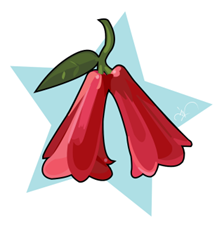 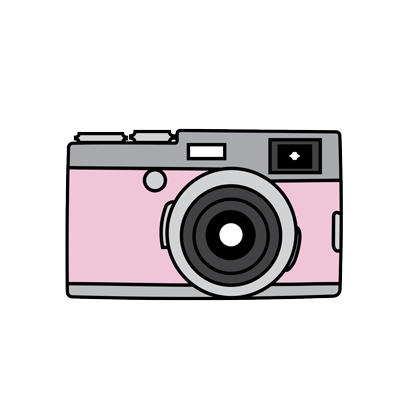 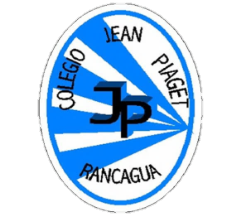 TICKET DE SALIDA
ASIGNATURA LENGUAJE 
SEMANA 24
SEXTO  AÑO A
CIERRE
Nombre: _______________________________________
1.-  ¿Qué  aspectos podemos relacionar del  el cómic de esta clase  con  otros cuentos leídos anteriormente   ? Comenta por  escrito ______________________________________________________________________________________________________________________________________________________________________________________________________________________________
2.¿La historia  presentada en el  cómic se podría leer en otro tipo de textos ya leídos en clase ?.
_______________________________________________________________________________________________________________________________________________________________________________________________________________________
3. Según tu opinión, leer una historia , resulta más comprensivo a través  de cómic o  a través de una cuento? Fundamenta tu opinión.
____________________________________________________________________________________________________________
Enviar fotografía de este ticket de salida al: 
Correo:ximena.gallardo@colegio-jeanpiaget.cl
Celular: 964357767